Celebrating the BTE Story
Ivan Charner, FHI 360
CELEBRATING THE BTE STORY
BTE CELEBRATIONS IN 2017

Global Birthday Bashes
Twitter Chats
Webinars
Johnson & Johnson Promotion
New Publications
CELEBRATING THE BTE STORY
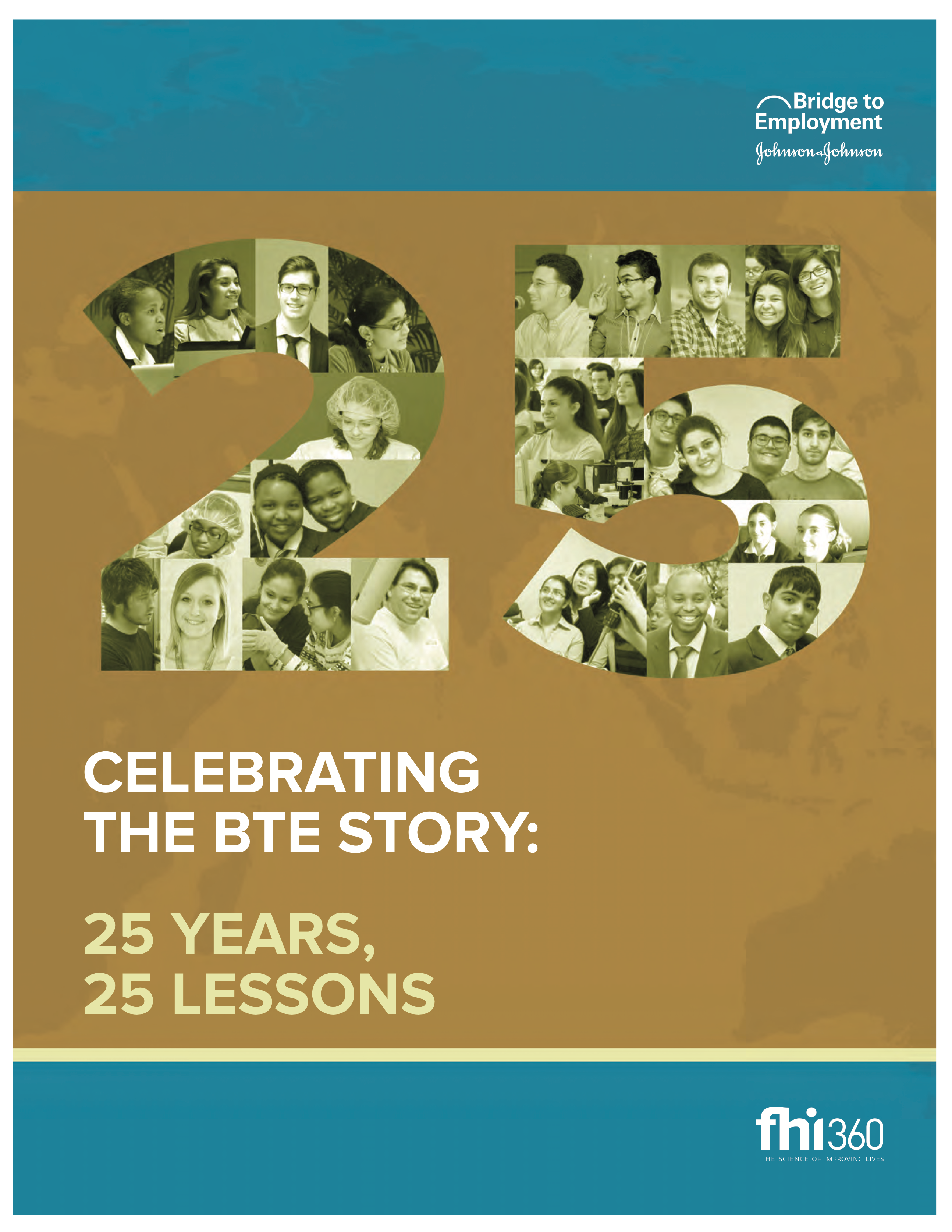 25 Years, 25 Lessons

Key Themes
Building the Program
Implementing the Program
Engaging Students
Investing in Data and Outcomes
Sustaining the Impact
CELEBRATING THE BTE STORY
Building the Program
Lesson 1: 	Engage a Partner with Global Management & TA Expertise
Lesson 2: 	Find the Right Local Partners
Lesson 3: 	Dream Global, Design Local
Lesson 4: 	Build Buy-In
Lesson 5:	Invest in Planning

Implementing the Program
Lesson 6: 	It’s in the Details
Lesson 7:	Rely on Ready Resources
Lesson 8:	Build on Local Operating Company Strengths and Engage 	Employees
Lesson 9:	Connect to Help Each Partner Grow
Lesson 10:	Come Together as a Global Family
CELEBRATING THE BTE STORY
Engaging Students
Lesson 11: 	Recognize & Celebrate Success
Lesson 12:	Select the Right Students
Lesson 13:	Bring in the Parents
Lesson 14:	Engage Students in Program Design and Management
Lesson 15:	Connect Academic Learning with the Real World and Get 	Hands On
Lesson 16:	Tap Networks to Broaden Students’ Horizons
Lesson 17: 	Expose Students to a Range of Possible Careers and             	Reveal the Road to a Role Model
Lesson 18: 	Harness the Power of Technology
Lesson 19:	Promote the Program with Student Voices
CELEBRATING THE BTE STORY
Investing In Data & Outcomes
Lesson 20: 	Focus on the End from the Beginning
Lesson 21:	Follow Standard Evaluation Protocols, but Account for Context
Lesson 22:	Be Willing to Use Data to Continuously Improve

Sustaining the Impact
Lesson 23:	Tell the BTE Story and Get the Community Involved
Lesson 24:	Sustainability Can Take Many Forms
Lesson 25: 	Leave Something Behind
CELEBRATING THE BTE STORY
ABTS: Exploring the Lessons Learned

Site Spotlights
Balcony B	Building on Strengths					Auckland, New Zealand
Balcony C	Connecting with the Real World 			San Diego, California, USA
Balcony E	Investing in Data & Continuous Improvement	Phoenixville, PA, USA
Vista B		Tapping Community Networks				 San Lorenzo, Puerto Rico